D-DE-0040
Versión 2 

Vigencia: 06/05/2019
Nuestras formas de jugar
—
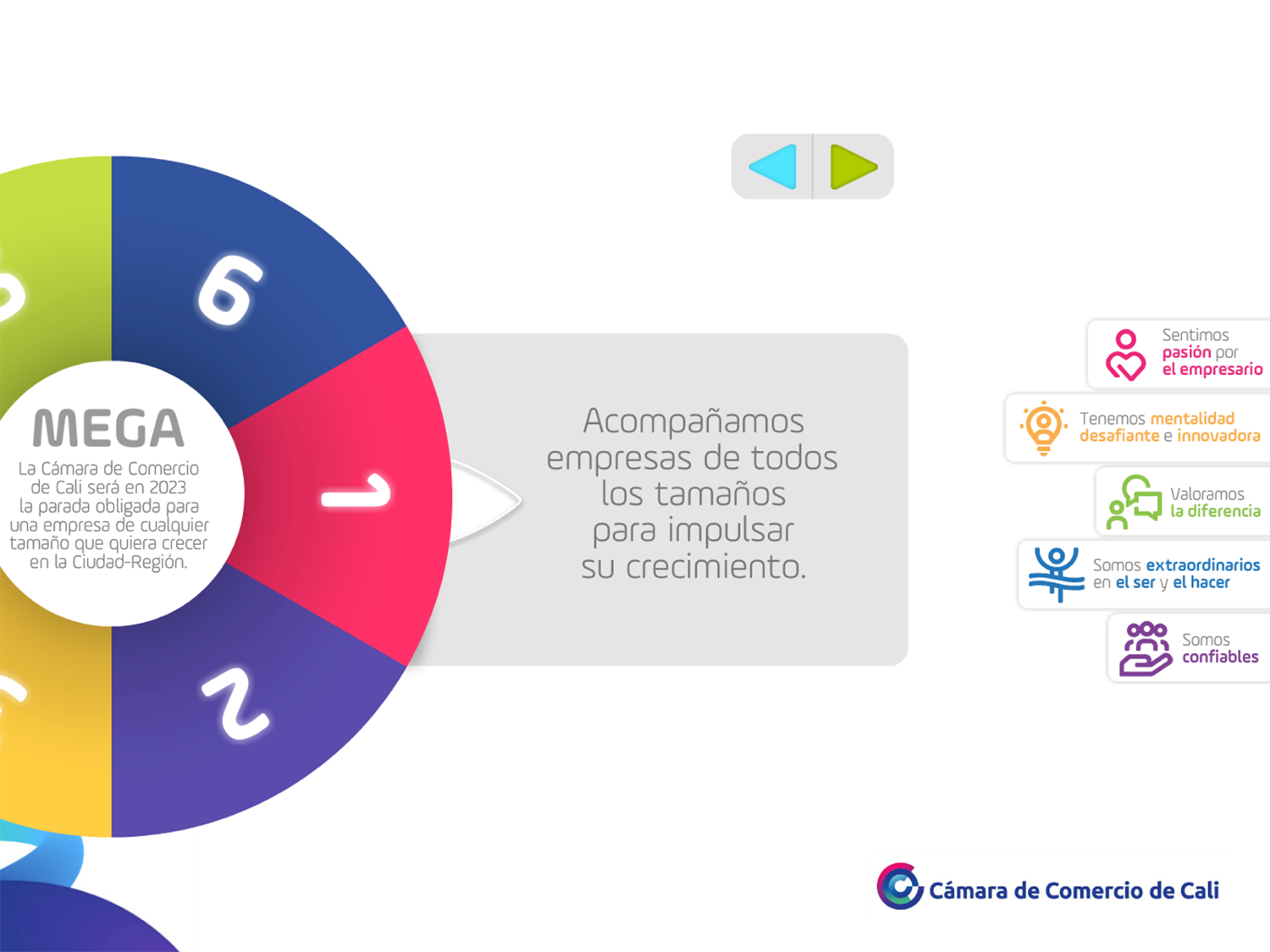 Operamos los registros públicos de manera eficiente y eficaz apalancados en tecnología con alto grado de virtualización
[Speaker Notes: Desafiamos y Acompañamos empresas de todos los tamaños para impulsar su crecimiento (quitar)]
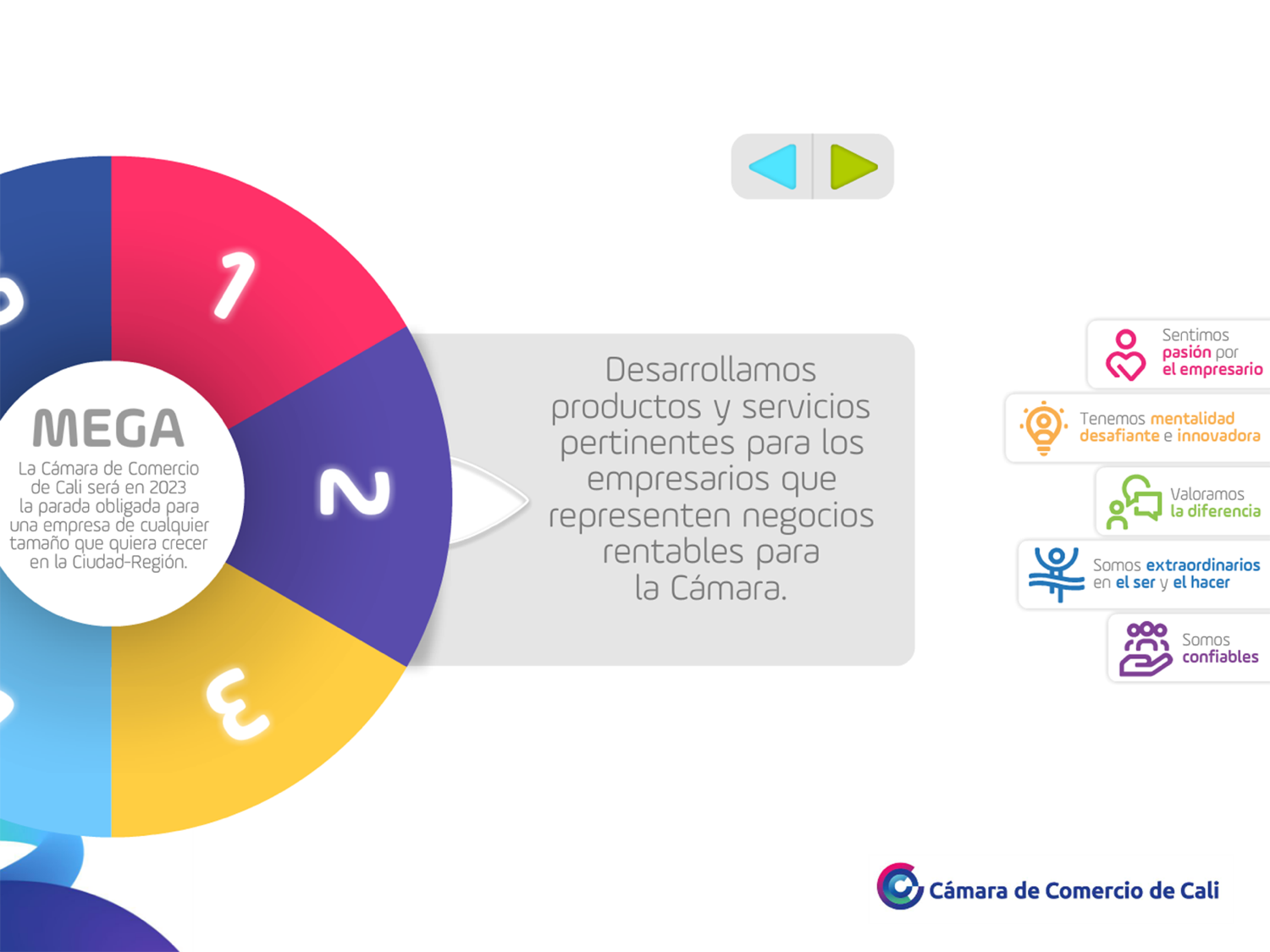 Generamos y divulgamos el conocimiento más profundo y relevante del tejido empresarial de la   Ciudad – Región
[Speaker Notes: Diseñamos y ejecutamos programas, proyectos y servicios que brinden herramientas para el crecimiento de las empresas. 



Que en 2023 la Cámara de Comercio de Cali sea la parada obligada para todas las empresas de la Ciudad-Región que quieran crecer. 


Desafiar y acompañar a las empresas de todos los tamaños y en todas sus etapas a crecer rentable y sosteniblemente, entregando herramientas y servicios diferenciados, relevantes y potentes]
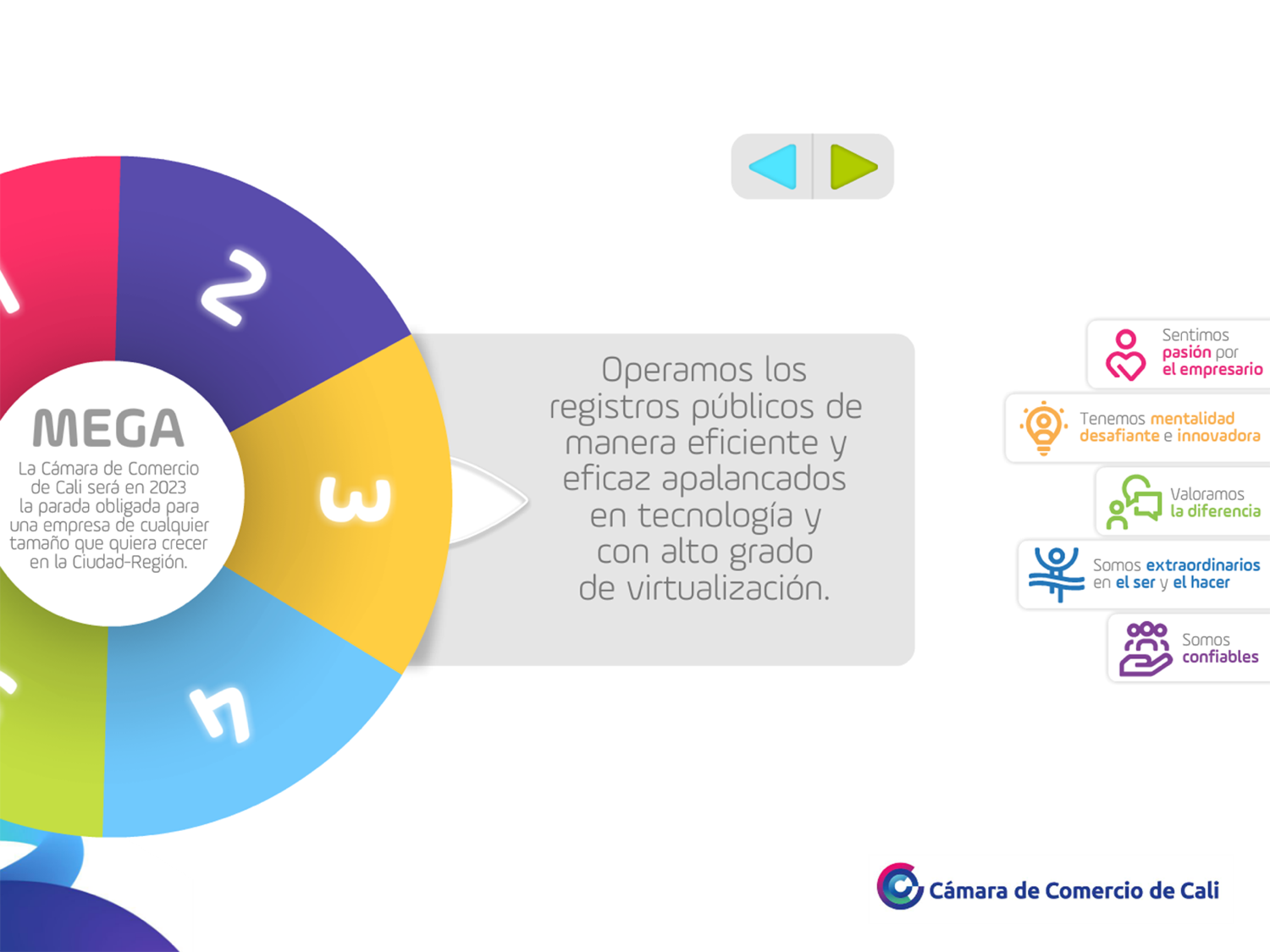 Diseñamos y ejecutamos programas, proyectos y servicios que brinden herramientas para el crecimiento de las empresas
[Speaker Notes: Que en 2023 la Cámara de Comercio de Cali sea la parada obligada para todas las empresas de la Ciudad-Región que quieran crecer.]
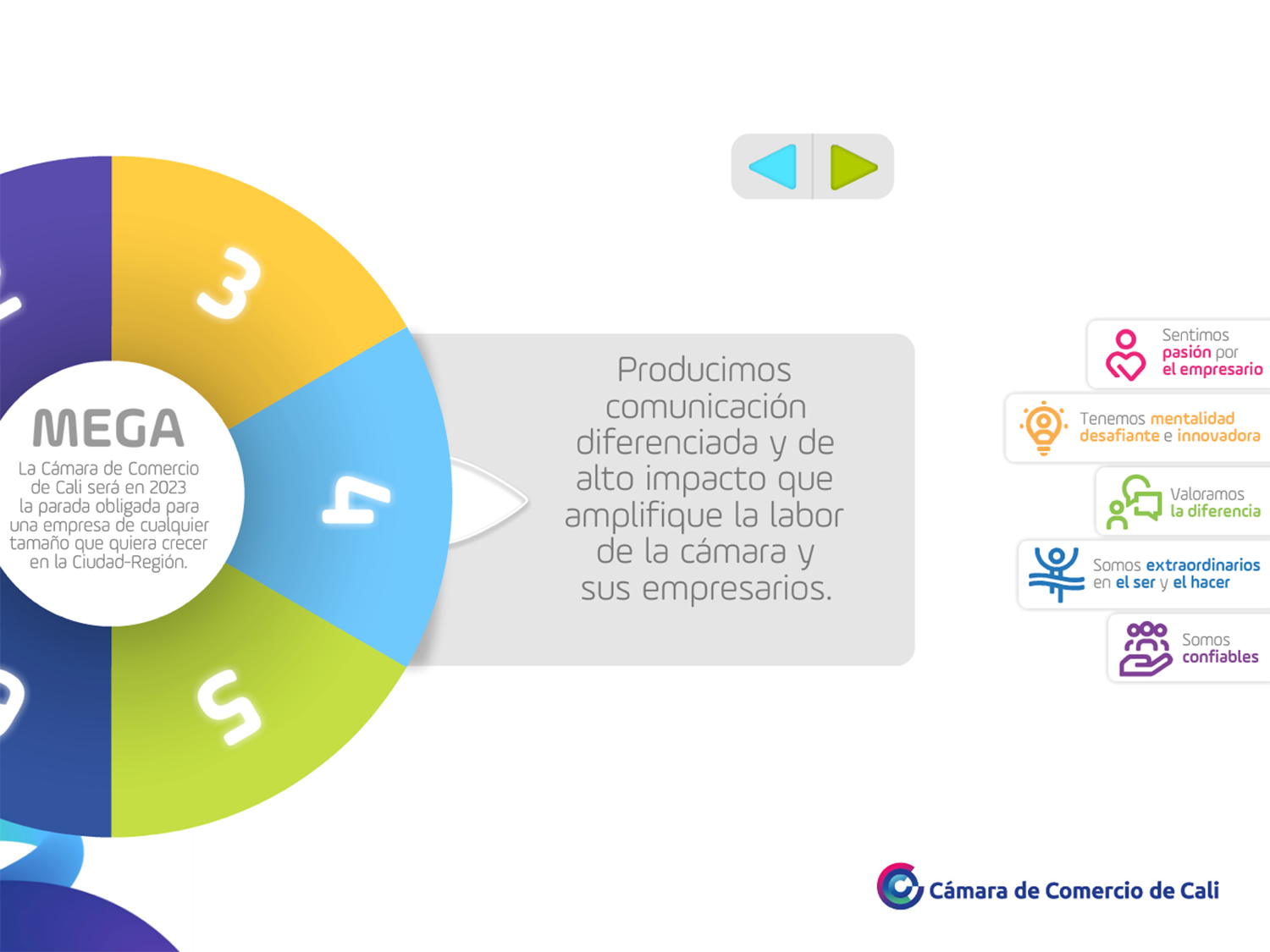 Apoyamos entidades y programas del ecosistema de competitividad regional que contribuyen a un mejor entorno para el desarrollo empresarial
[Speaker Notes: Producimos comunicación inspiradora y potente que visibilice el aporte de las empresas y de la CCC al desarrollo regional.]
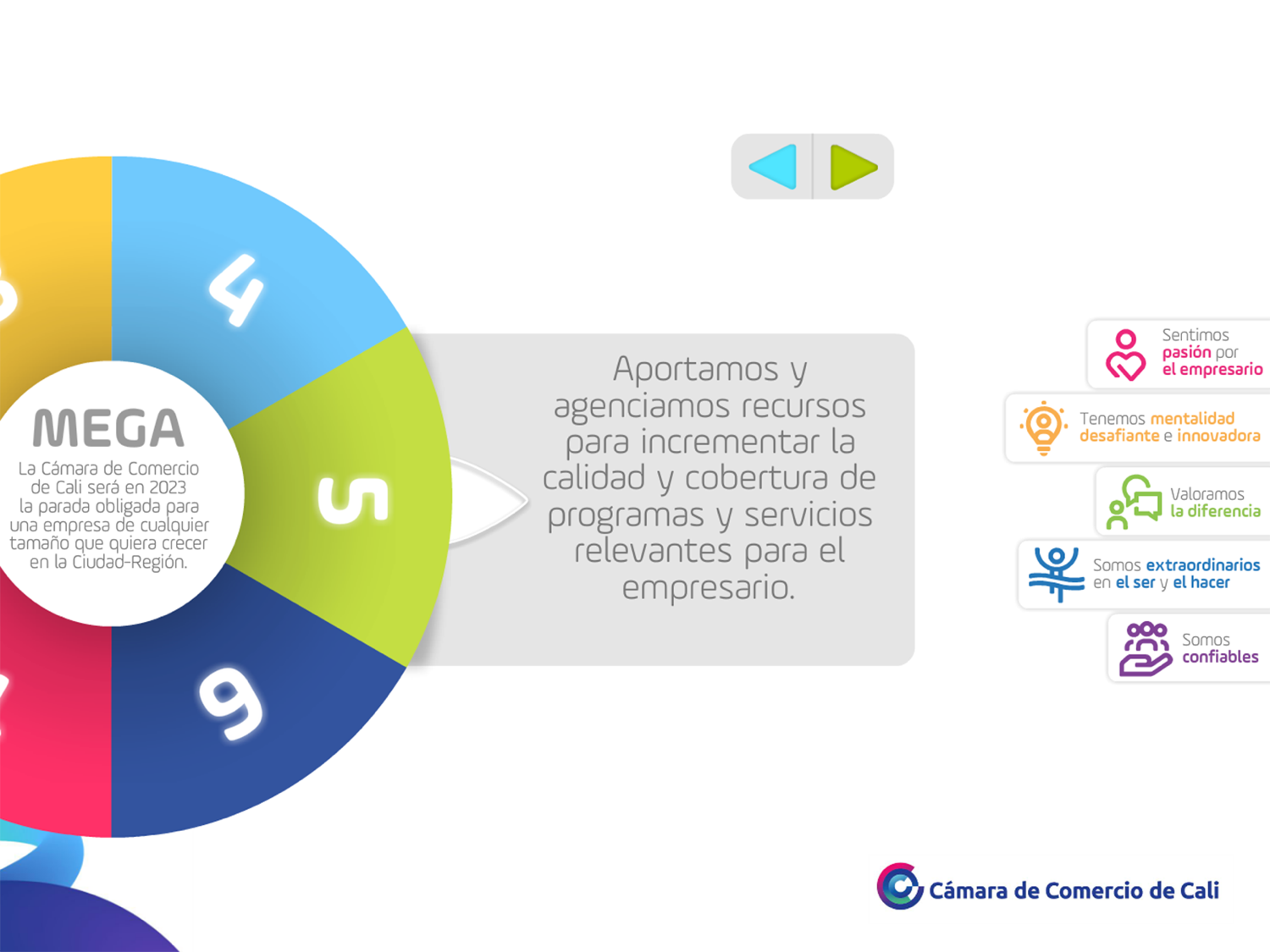 Desarrollamos negocios alineados con nuestra misión que generen valor para las empresas y rentabilidad para la Cámara de Comercio
[Speaker Notes: Aportamos recursos propios y los agenciamos de terceros para mejorar la calidad y ampliar la cobertura de nuestros programas, proyectos y servicios.]
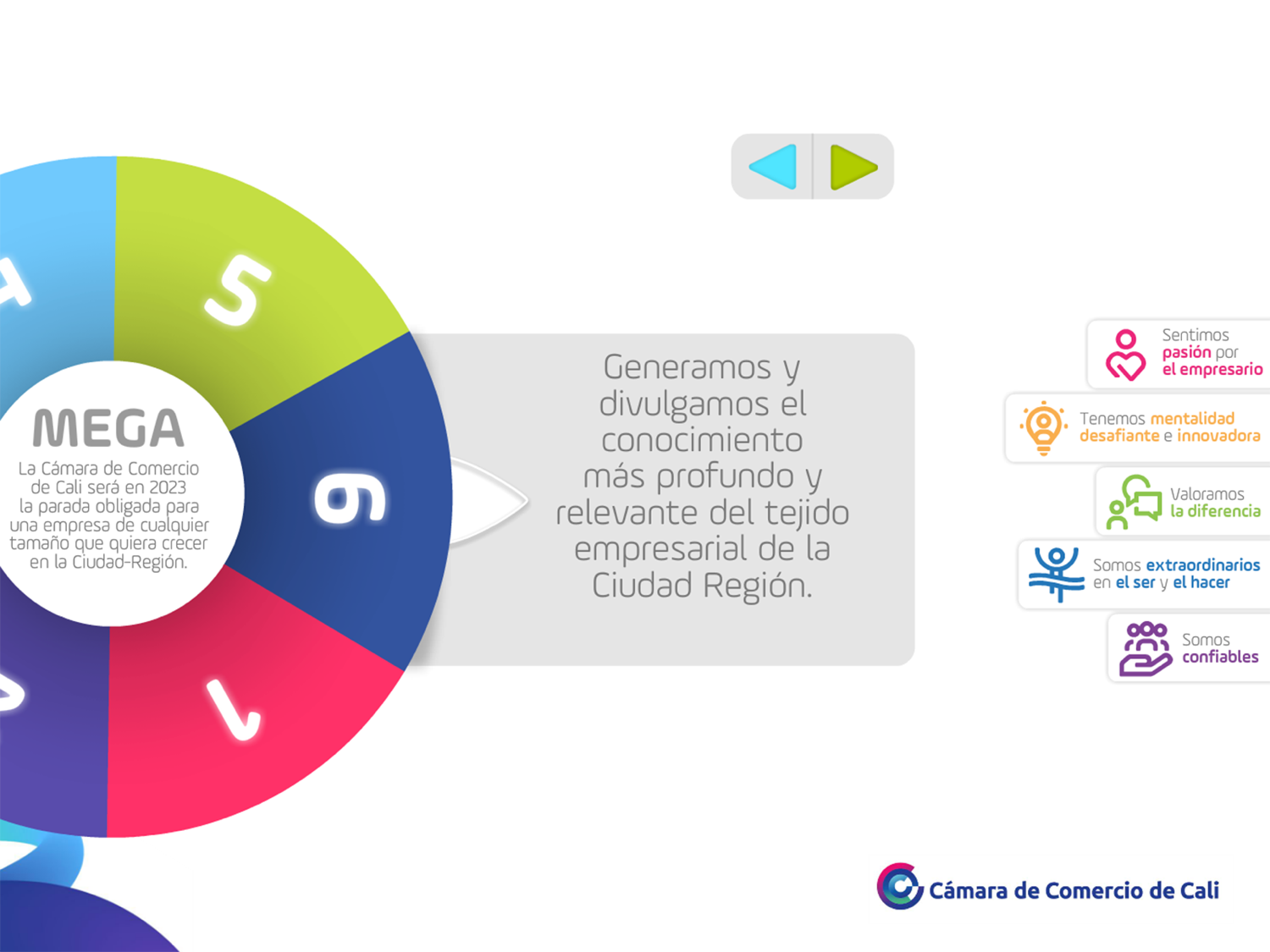 Producimos comunicación inspiradora y potente que visibilice el aporte de las empresas y de la CCC al desarrollo regional
[Speaker Notes: 2.]